SDC PDS ReviewPluto Data: January 2015 to January 2016
A. R. Poppe
U.C. Berkeley
December 5, 2016
1
SDC Instrument
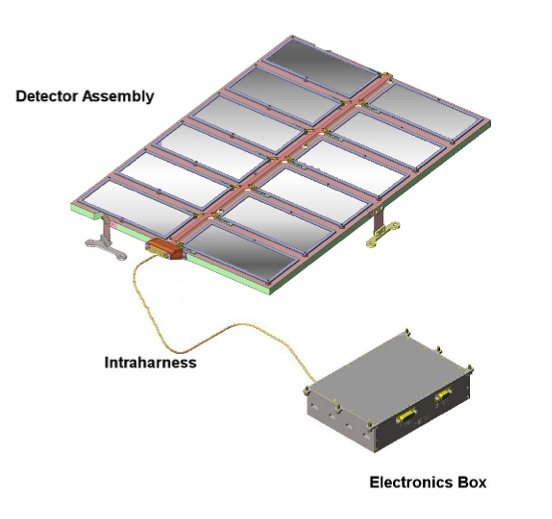 SDC instrument:
	 - 14 detectors: 12 science (with 1 defunct), 2 reference
	 - electronics box for signal processing, telemetry/commands
2
Previous & Current Releases
Three main data periods previously released by SDC:

Launch: March 2006 – Dec 2006, mainly testing and checkout of instrument

Jupiter: Dec 2006 – June 2007, small chunk of data taken post-Jupiter fly-by (note SDC was not on during close approach of Jupiter)

Pluto-cruise: June 2007 – July 2014, main period of scientific data collection by SDC between the orbits of Jupiter and Pluto

Current dataset:

Pluto Encounter: Jan 2015 – Jan 2016, Pluto approach, encounter, post-encounter
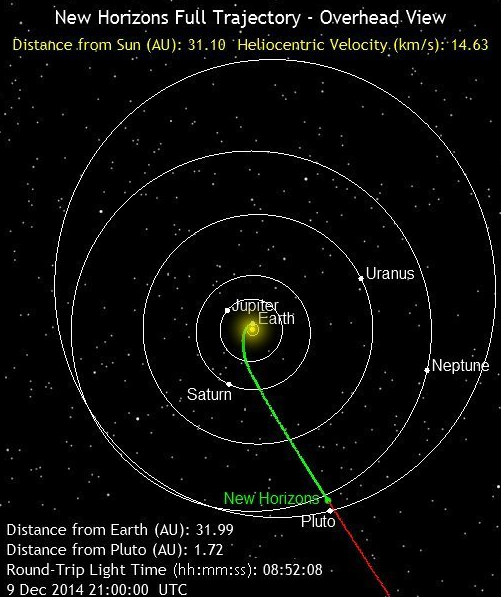 SDC launch, jupiter, and cruise datasets cover 1/2006 to 7/2014, Earth to approximately the orbit of Neptune
3
SDC Raw Data
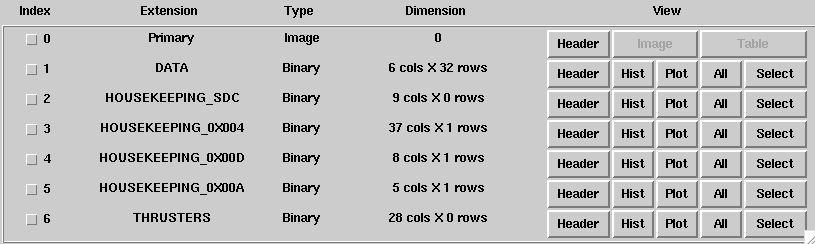 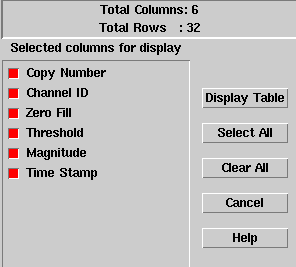 Includes SDC raw scientific data, SDC housekeeping (engineering telemetry), New Horizons spacecraft housekeeping (0x004, 0x00D, 0x00A), and New Horizons thruster firing fata

The SDC raw scientific data includes channel (detector) number, data threshold, data magnitude, and time stamp
4
SDC Raw Data
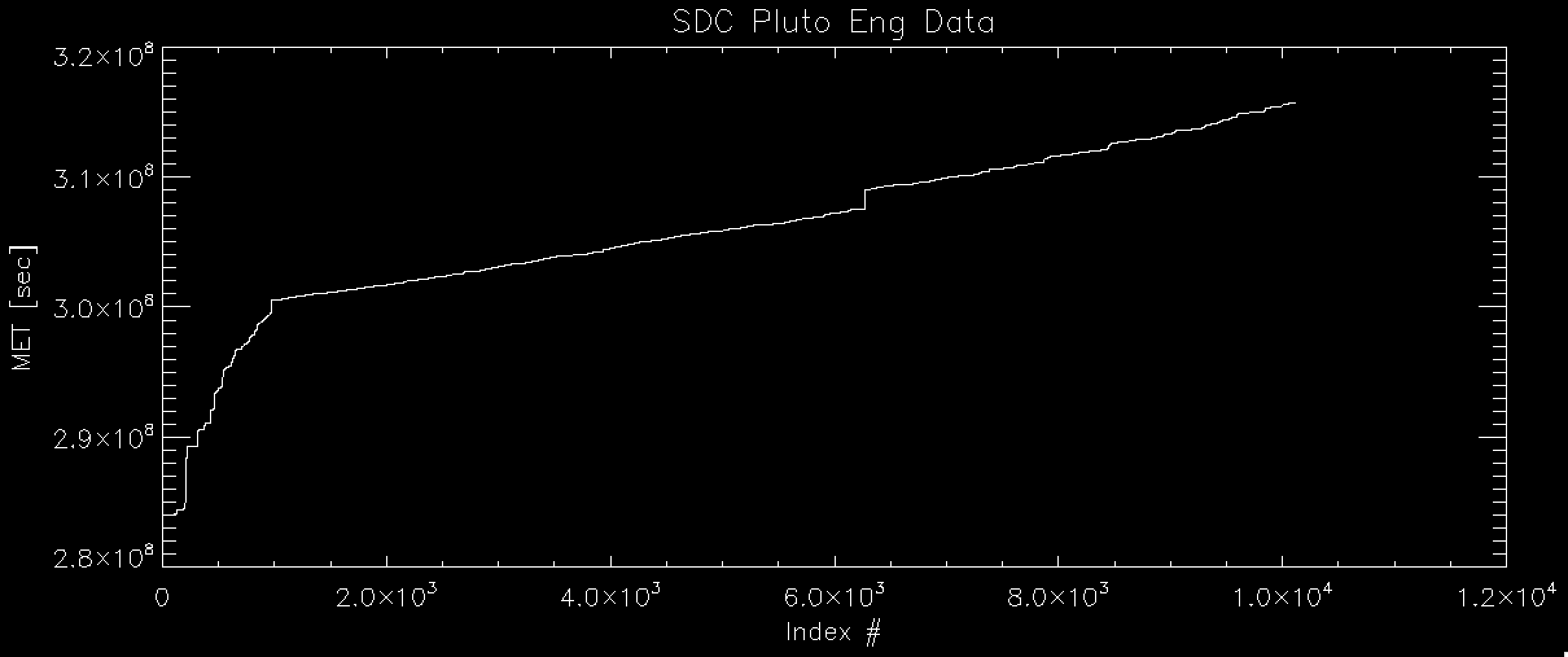 Plot of Mission Elapsed Time vs entry looks good

Total number of events: 10,118

Time period covers: Jan 17, 2015 – Jan 23, 2016
	 - note: this is about 6 months longer than the data reviewed at the May ‘16 meeting
5
SDC Raw Data
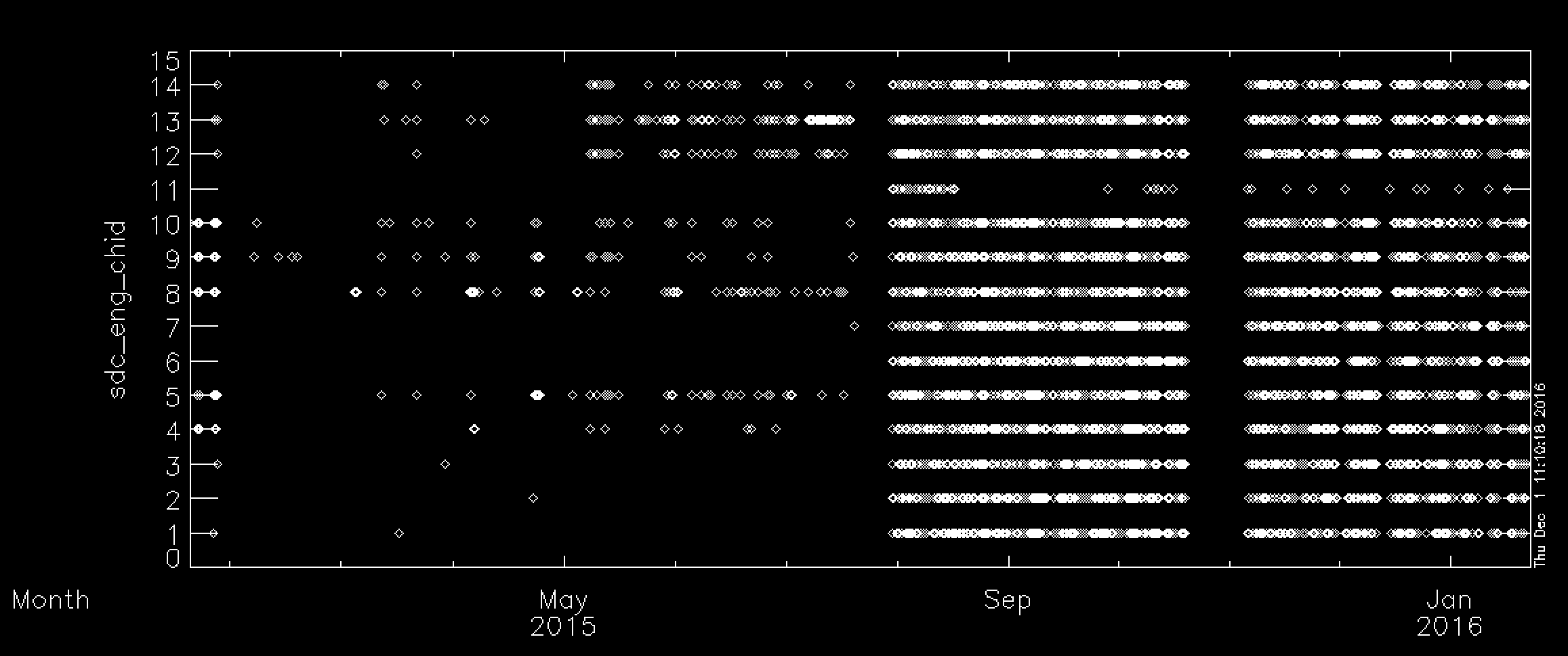 Channel ID# versus Time looks good

Total number of events: 10,118

Time period covers: Jan 17, 2015 – Jan 23, 2016
	 - note: this is about 6 months longer than the data reviewed at the May ‘16 meeting
6
SDC Raw Data
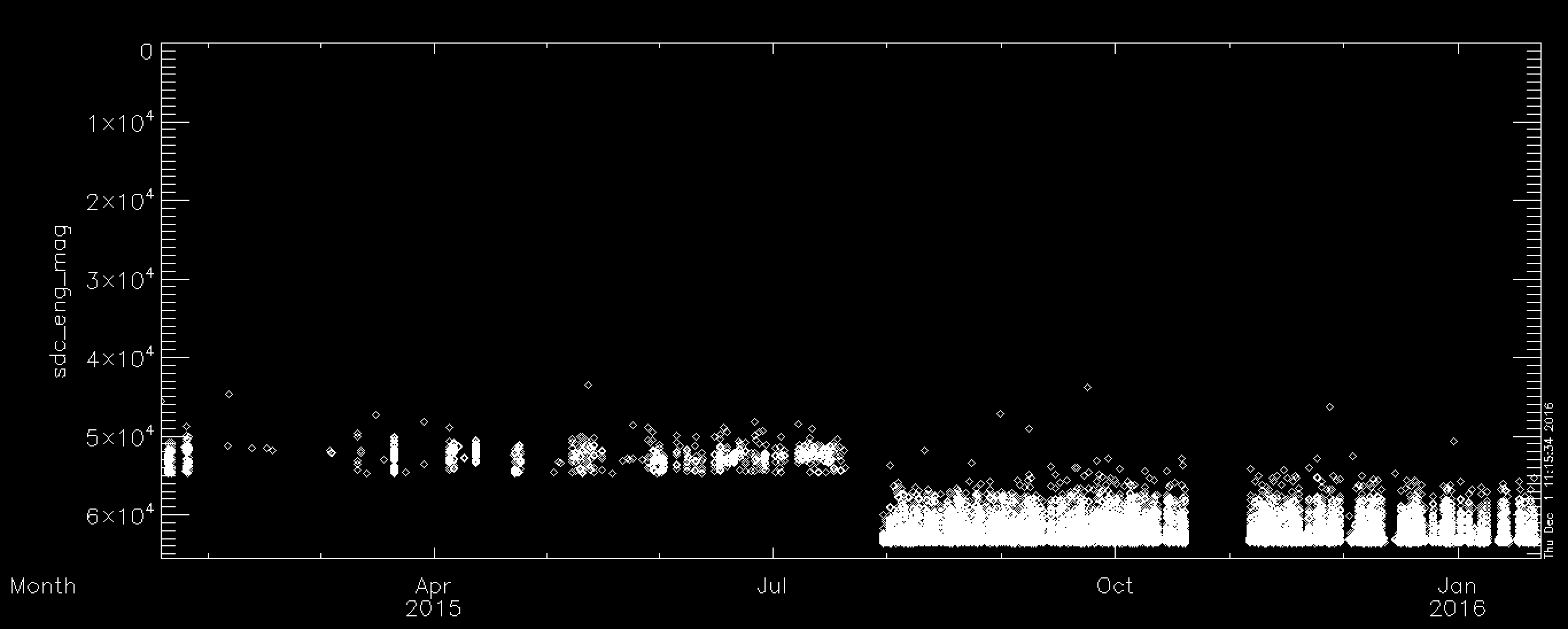 Magnitude versus Time looks good – note threshold change post Pluto encounter

Total number of events: 10,118

Time period covers: Jan 17, 2015 – Jan 23, 2016
	 - note: this is about 6 months longer than the data reviewed at the May ‘16 meeting
7
SDC Calibrated Data
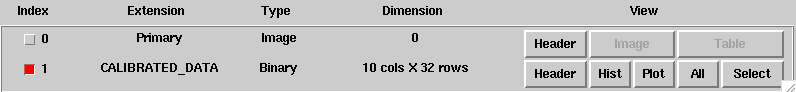 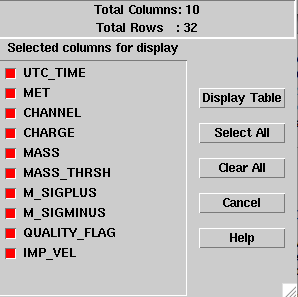 Includes SDC calibrated scientific data

The SDC calibrated scientific data includes time, channel, charge, mass, mass threshold, error bars, quality flag, and theoretical SDC-dust relative impact velocity
8
SDC Calibrated Data - ERROR
These two files are incorrectly formatted:

nh-p-sdc-3-pluto-v2.0/data/20160119_031574/sdc_0315748362_0x700_sci.fit
nh-p-sdc-3-pluto-v2.0/data/20160121_031574/sdc_0315748363_0x700_sci.fit
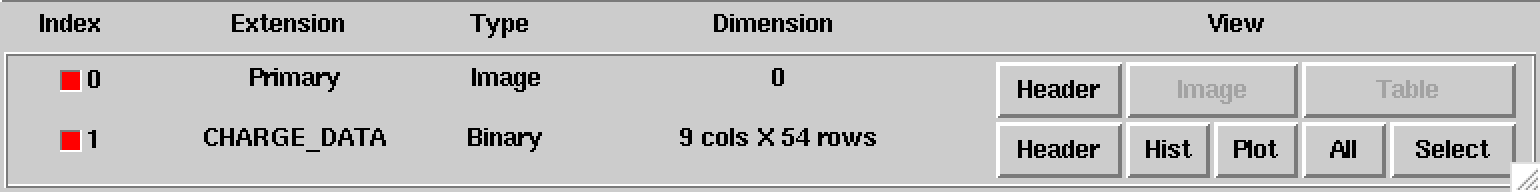 For some reason, these two files have different dimensions (9 cols) than the properly-formatted SDC science files (10 cols)…
This is the FITS header for a correctly formatted level 3 file:
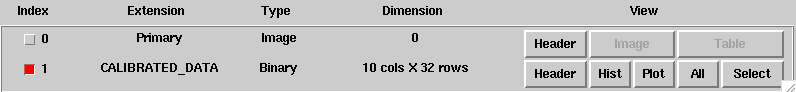 9
SDC Calibrated Data
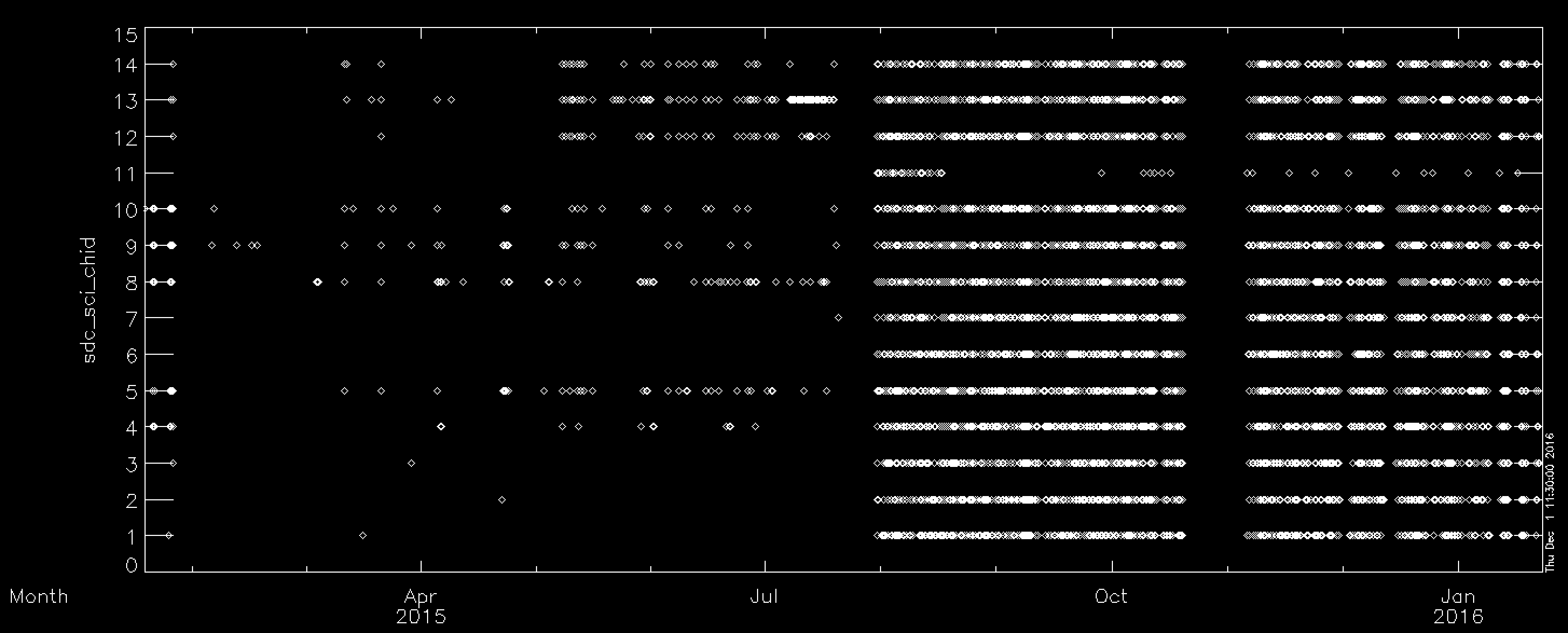 Plot of Mission Elapsed Time vs entry looks good

Again, note failure of Channel 11 (described in documentation)

Significantly increased count rate post-Pluto encounter… due to a return to nominal, lower thresholds
10
SDC Calibrated Data
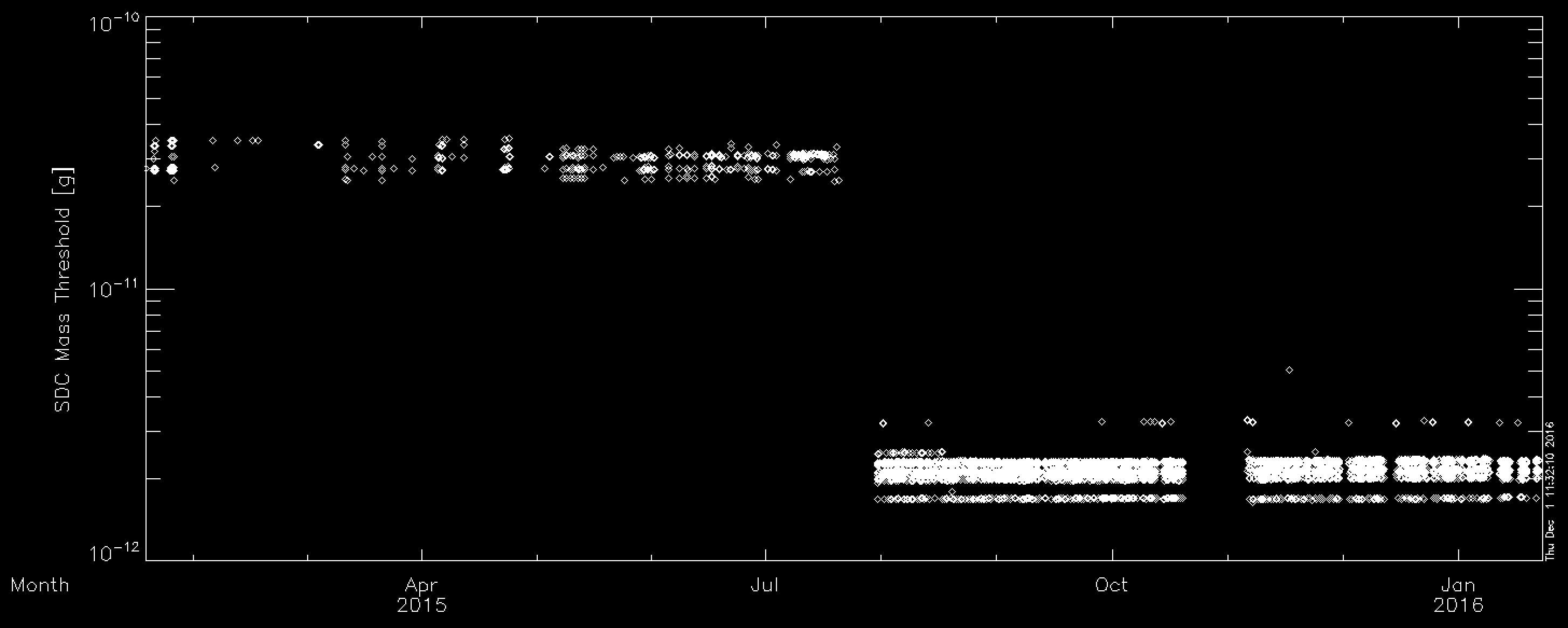 SDC minimum thresholds were dropped by about 1 order-of-magnitude post Pluto encounter

This leads to a greater number of events.
11
SDC Calibrated Data
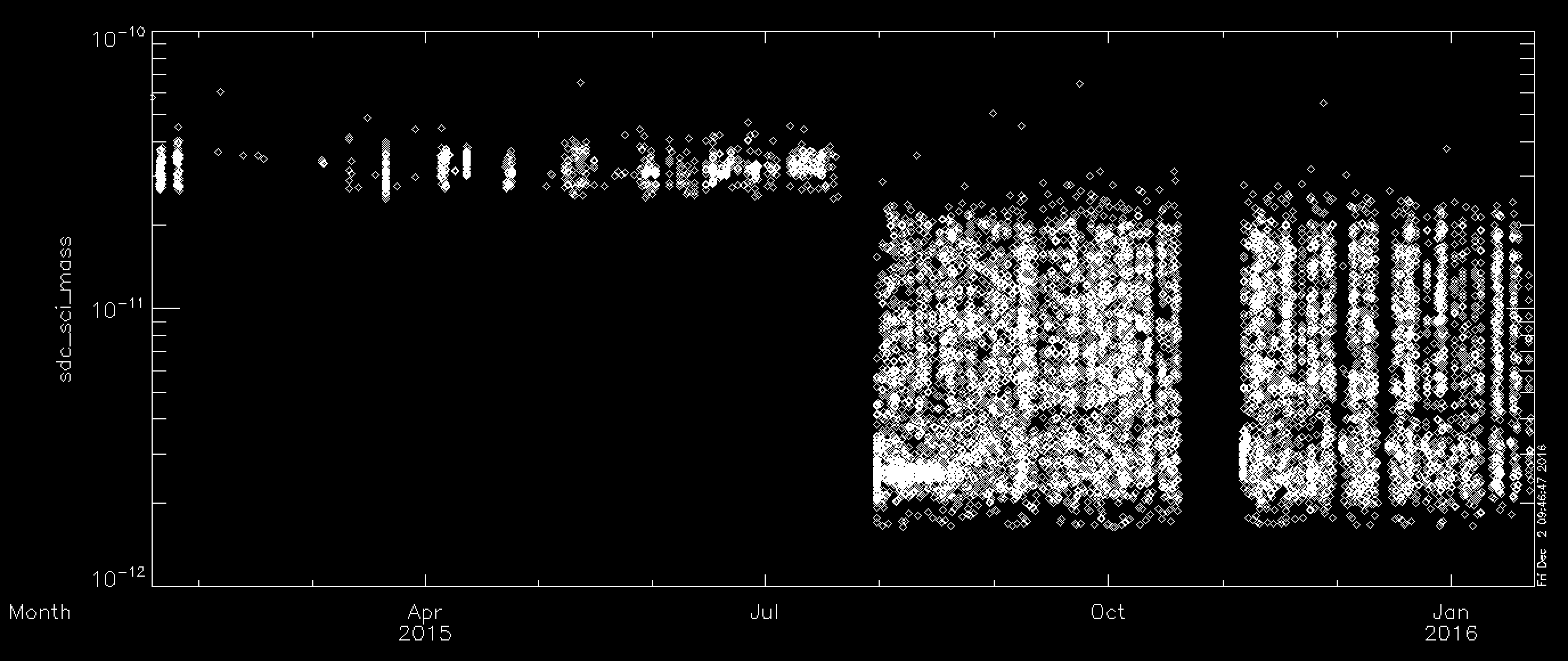 SDC minimum thresholds were dropped by about 1 order-of-magnitude post Pluto encounter

This leads to a greater number of events.
12
SDC Calibrated Data: On/Off
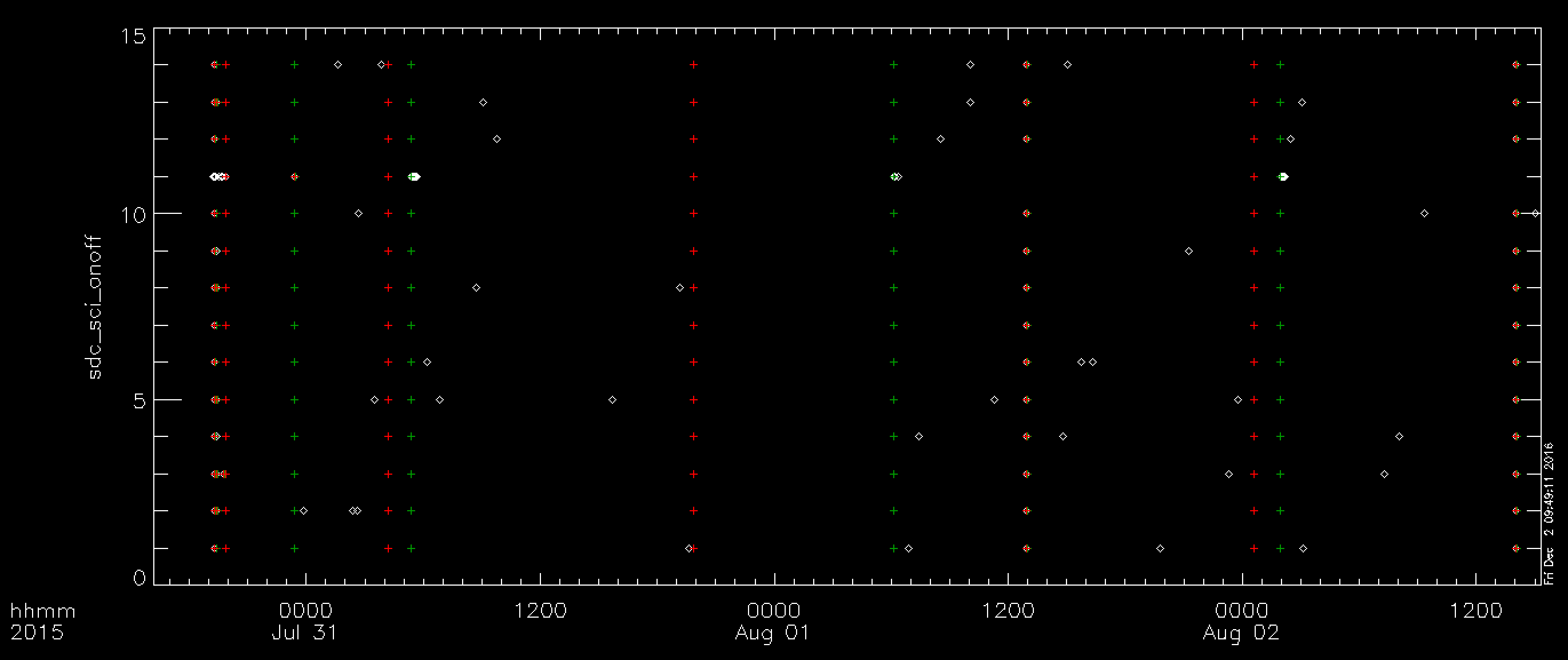 Incorrect on/off table for SDC has been successfully resolved from May 2016 review
13
Textual Edits: nh-p-sdc-[2,3]-pluto-v2
Aareadme.txt:
Under “Whom to contact…”: Mihaly’s name is mis-spelled, and is duplicated two lines in a row
Dataset.cat, Data Set Overview,1st paragraph:
“New Horizon” -> “New Horizons”
Dataset.cat, Data Set Overview,3rd paragraph:
“...limit is lower than earlier in the mission...”
Document/docinfo.txt:
LUNINEETAL1995.PDF: “background” is mis-spelled
Document/nh_mission_trajectory.lbl:
DESCRIPTION: “instrument” mis-spelled
Data/*/*.lbl:
Under “QUALITY_FLAG” description, “initials” is mis-spelled
14
Misc questions - nh-p-sdc-[2,3]-pluto-v2:
document/sdc_seq_pluto.tab
There’s only entry here… is this correct?
Differs, for example, from the plutocruise dataset, which has several sequences listed
15
Completeness:

Each time period (launch, jupiter, cruise, pluto) has a complete set of files and documentation 
Adequate completeness of each data record (i.e., one dust hit)

Intelligibility:

Documentation is adequate and straightforward
SDC data are intelligibly formatted through FITS files, both raw and calibrated
Metadata are straightforward through ASCII implementation

Interpretability:

Given the relatively simple nature of SDC operations, the data are straightforwardly interpretable; no issues noted here

Only one major lien:
Need to correct two files in the nh-p-sdc-3-pluto-v2.0 dataset
16